Weather Box Proposal
Team Black Hole - Mentor: Brandon
Katherine (Kat), Makamae (Mak), Janiene (J9)
[Speaker Notes: spend more time introducing ourselves… name, major, interests, hobbies.]
Motivations for this Project
Develop a device that can take measurements to help make plans for future renewable energy use 
Low-cost, Accurate, Reliable
Optimize solar panel placements
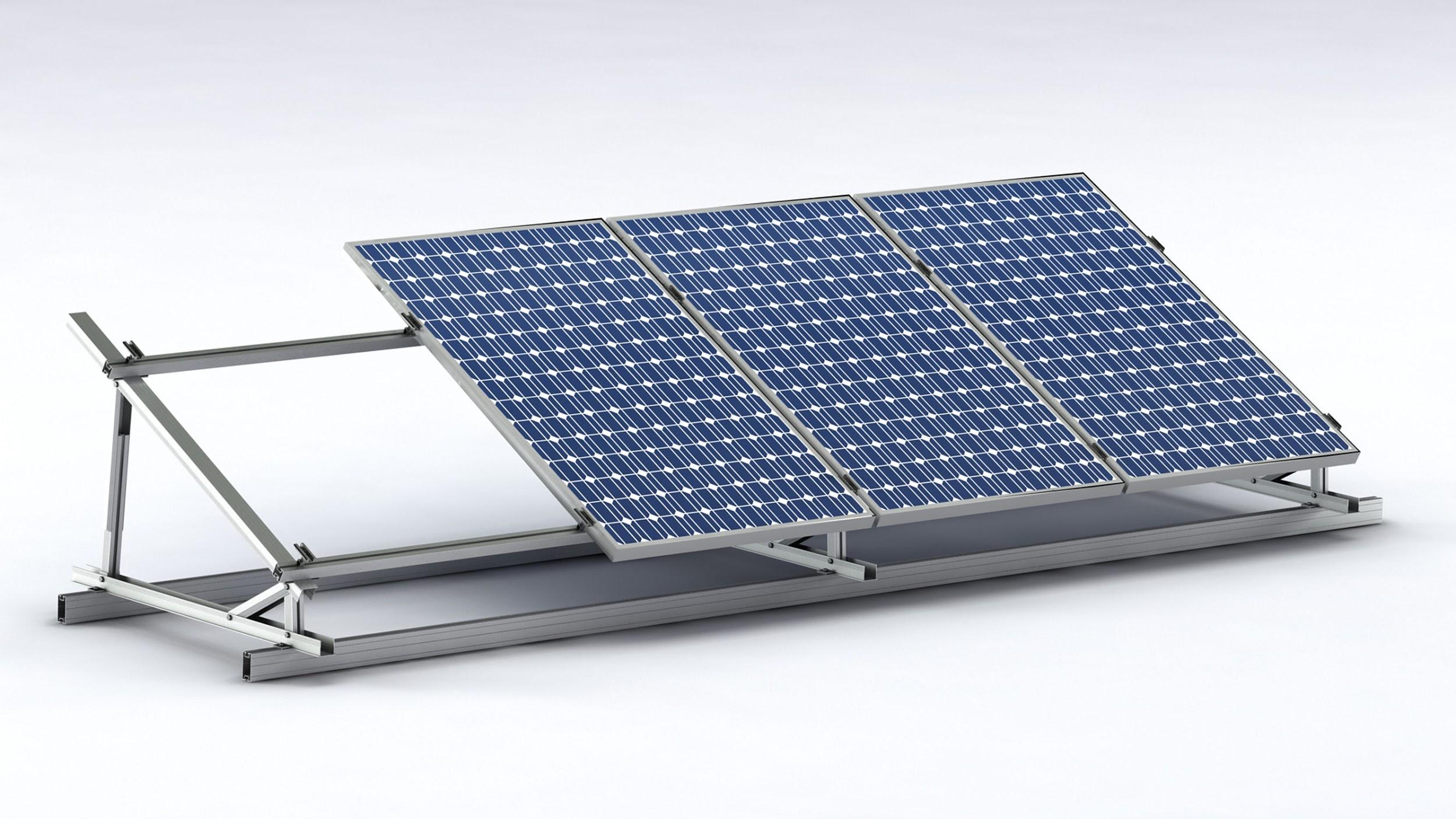 Kat
Mak
J9
2
[Speaker Notes: elaborate on measurements]
Project Overview
Training
Modules
Build
Test/Debug
Demonstrate
Final Report
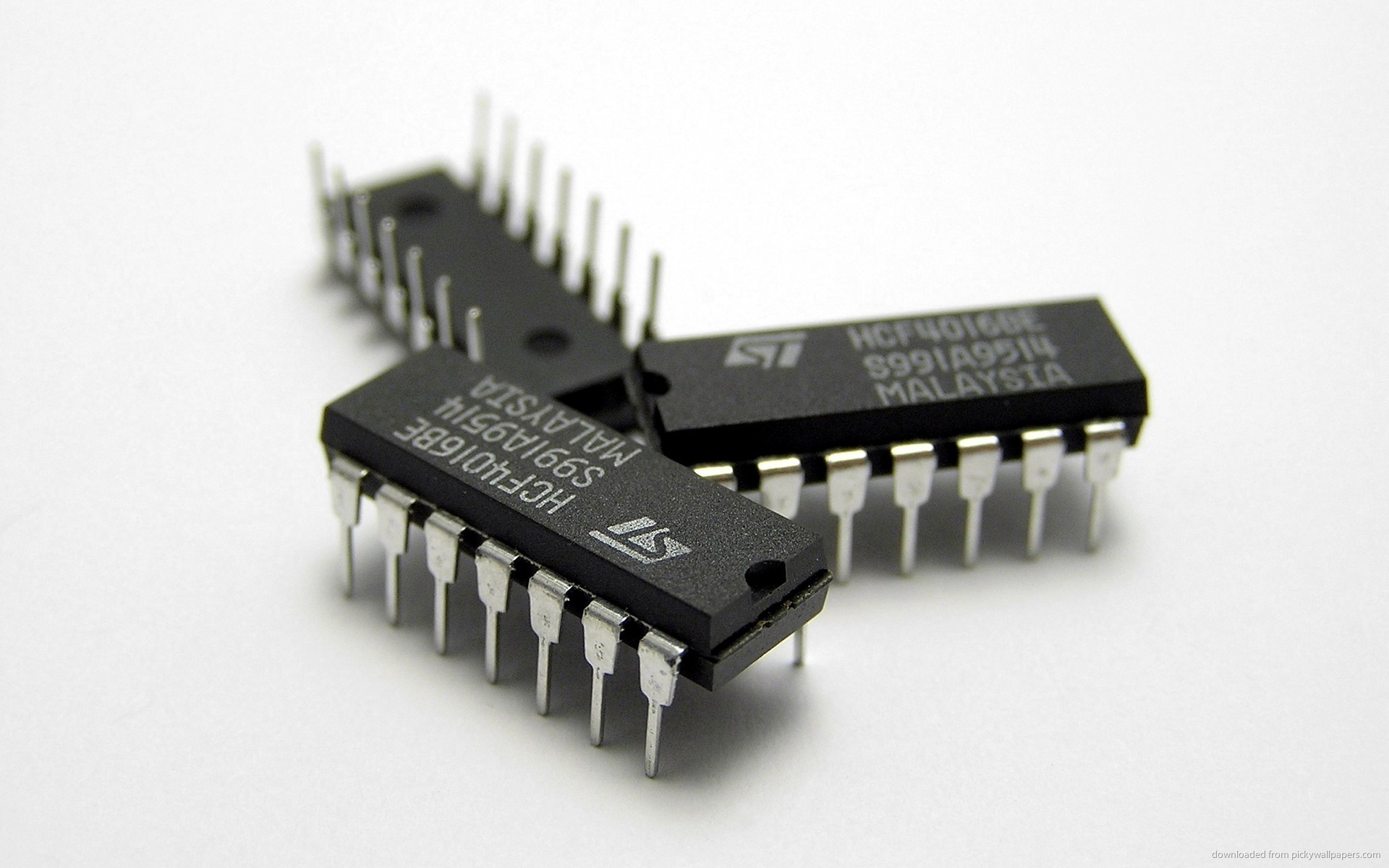 Mak
J9
Kat
3
[Speaker Notes: elaborate on modules]
Goals
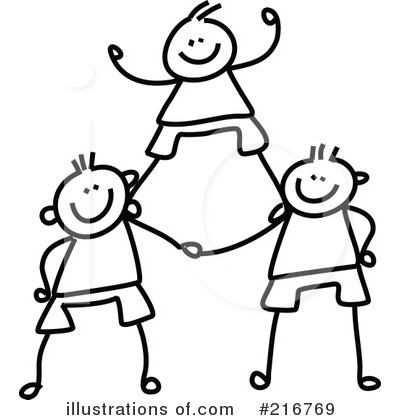 Build fully operational Weatherbox 
Find improvements to current / past designs
Teamwork
Mak
J9
Kat
‹#›
Timeline
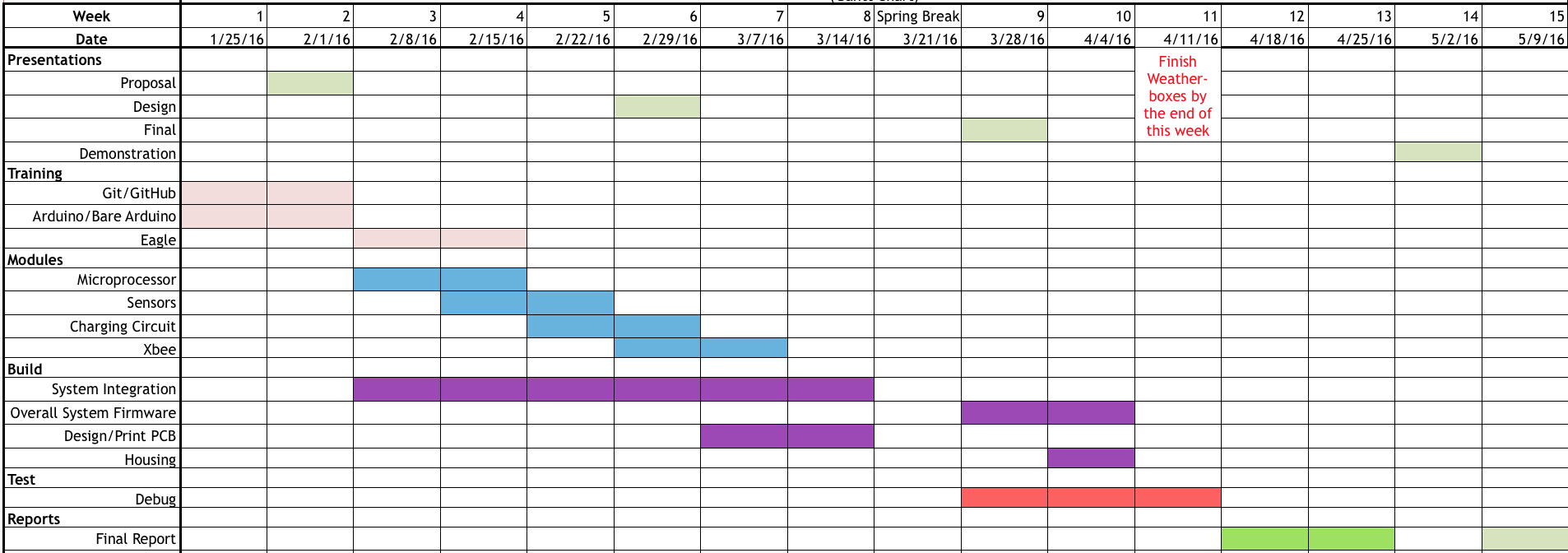 ‹#›
Questions?
“One way in, no way out.”
6